সবাইকে স্বাগতম
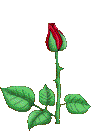 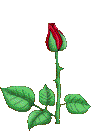 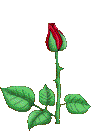 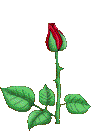 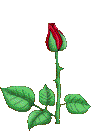 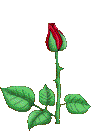 শিক্ষক পরিচিতি
মোছাঃ ফরিদা ইয়াছমিন
সহকারী শিক্ষক
ময়েনপুর কদমতলা দ্বিমুখী উচ্চ বিদ্যালয়
মিঠাপুকুর রংপুর
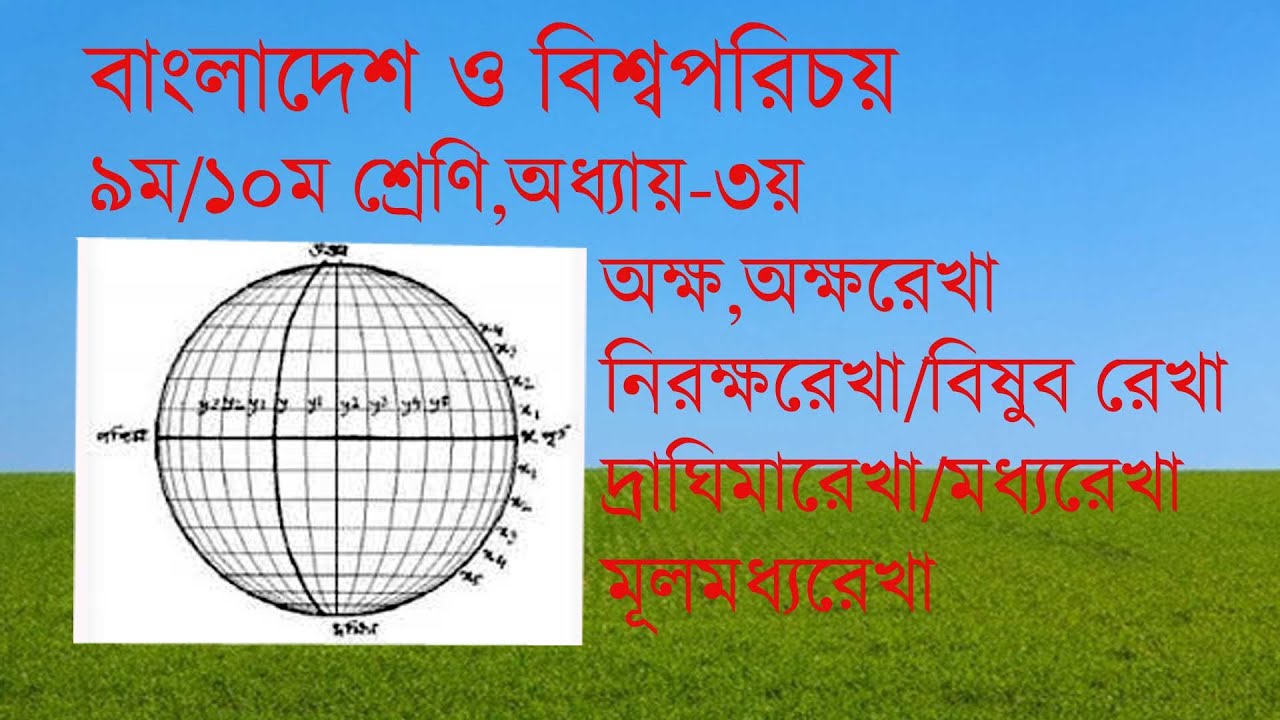 পাঠ পরিচিতি
সময়ঃ ৫০ মিনিট
নিচের ছবিটি কিসের ?
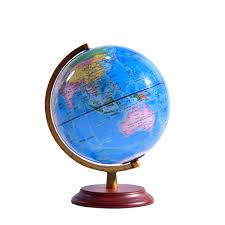 একটি ভুগলকের ছবি
সময়ঃ ৫ মিনিট
পূর্বজ্ঞান যাচাই
এই ভূগোলকটির আকৃতি কেমন ? 
এর আকৃতি কি সব জায়গায় সমান ?
আজকের পাঠ
বিশ্বের বিভিন্ন স্থানের সময় নির্ণয় পদ্ধতি
শিখনফল
নিরক্ষরেখা, সমাক্ষ রেখা, দ্রাঘিমা রেখা, মূল মধরেখা, আন্তর্জাতিক তারিখ রেখার ধারণা ব্যাখ্যা করতে পারবে।
বিশ্বের সময়ের নির্ণয়ের ক্ষেত্রে কাল্পনিক রেখাগুলোর ভূমিকা নির্ণয় করতে পারবে।
শিখন- শেখানো কার্যক্রম
সময়ঃ ২০ মিনিট
নিরক্ষ রেখা, সমাক্ষ রেখা, দ্রাঘিমা রেখা,মুল মধ্যরেখা, স্থানীয় সময় ও প্রমান সময় ইত্যাদি সম্পর্কে শিক্ষার্থীদের ধারণা দেব।
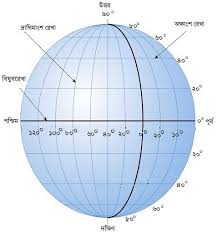 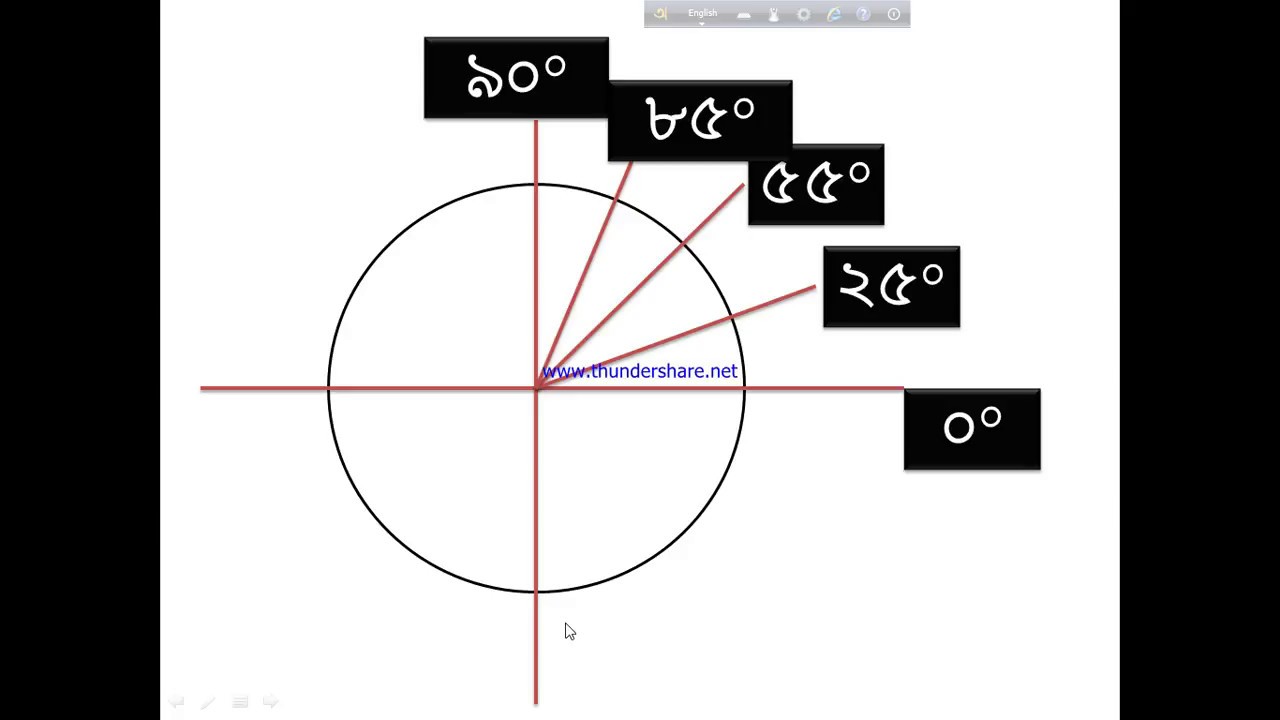 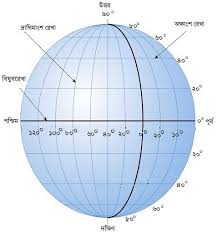 অক্ষরেখা ও নিরক্ষরেখাঃ পৃথিবীর কেন্দ্র দিয়ে উত্তর-দক্ষিণে কল্পিত রেখাকে অক্ষ বা মেরু রেখা বলে। দুই মেরু থেকে সমান দূরত্ব পৃথিবীকে পূর্ব-পশ্চিমে বেস্টন করে একটি রেখা কল্পনা করা হয়েছে। এ রেখাকে বলা হয় নিরক্ষরেখা বা বিষুবরেখা। নিরক্ষরেখা থেকে উত্তর বা দক্ষিণে অবস্থিত কোন স্থানের কৌনিক দূরত্বকে সেই স্থানের অক্ষাংশ বলে। ২৩.৫ ডিগ্রী উত্তর অক্ষাংশকে বলা হয় কর্কটক্রান্তি। ২৩.৫ ডিগ্রী দক্ষিণ অক্ষাংশকে বলা হয় মকরক্রান্তি। বিষুবরে
খাকে বলা হয় মহাবৃত্ত।
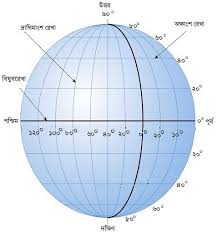 সমাক্ষরেখাঃ পৃথিবীর বৃত্তের কেন্দ্রে উৎপন্ন কোন ৩৬০ ডিগ্রী। এই কোনকে ডিগ্রী, মিনিট ও সেকেন্ডে বিভক্ত করা হয়। নিরক্ষরেখা থেকে প্রত্যেক মেরুর কৌনিক দূরত্ব ৯০ ডিগ্রী। এই কোনকে ডিগ্রী ও মিনিটে ভাগ করে নিরক্ষরেখার সমান্তরালে যে রেখা কল্পনা করা হয় তাকে সমাক্ষরেখা বলে।
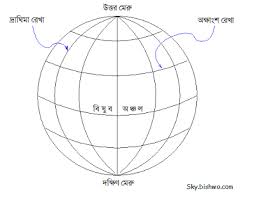 দ্রাঘিমারেখাঃ নিরক্ষরেখাকে ডিগ্রী, মিনিট ও সেকেন্ডে ভাগ করে প্রত্যেকভাগ বিন্দুর ওপর দিয়ে উত্তর মেরু থেকে দক্ষিণ মেরু পর্যন্ত যে রেখাগুলো কল্পনা করা হয়েছে তাকে দ্রাঘিমারেখা বলে। দ্রাঘিমারেখাকে মধ্যরেখাও বলা হয়।
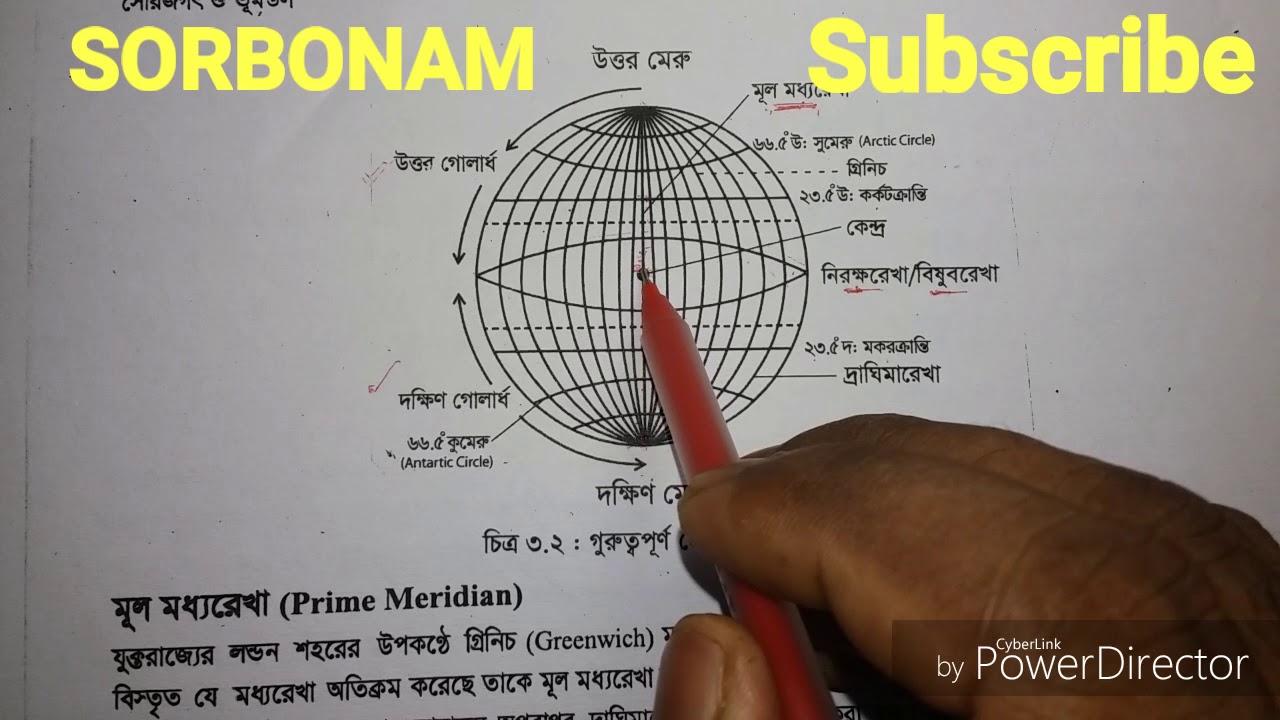 মূল মধ্যরেখাঃ যুক্তরাজ্যের লন্ডন শহরের উপকন্ঠে গ্রিচিন মান মন্দিরের ওপর দিয়ে উত্তর মেরু ও দক্ষিণ মেরু পর্যন্ত বিস্তৃত যে মধ্যরেখা অতিক্রম করেছে তাকে মধ্যরেখা বলে। এই রেখার মান শূণ্য ডিগ্রী ধরা হয়েছে।
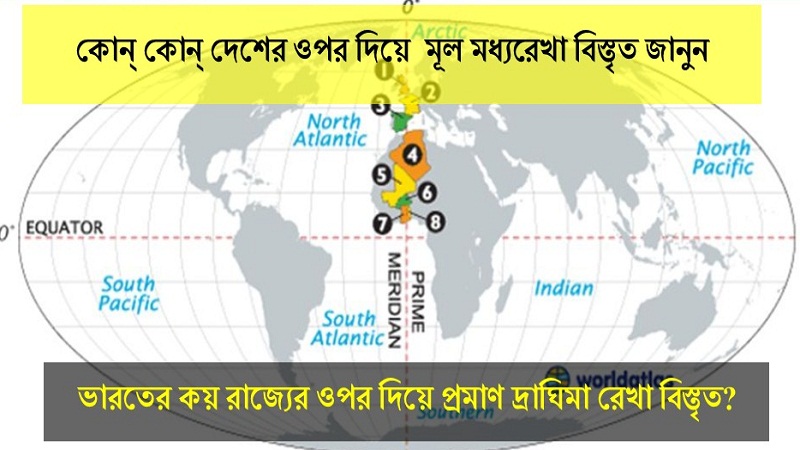 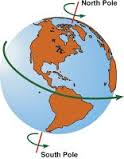 স্থানীয় সময়ঃ পৃথিবীর আবর্তনের ফলে কোন স্থানে সূর্য যখন ঠিক মাথার উপর আসে বা সর্বোচ্চ অবস্থান করে তখন ঐ স্থানে মধ্যাহ্ন এবং ঐ স্থানের ঘড়িতে তখন দুপুর ১২ টা ধরা হয়। এ মধ্যাহ্ন সময় থেকে দিনের অন্যান্য সময় স্থির করা হয়। একে ঐ স্থানের স্থানীয় সময় বলা হয়।
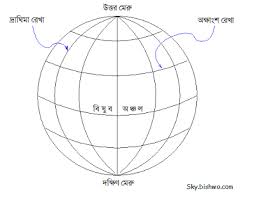 প্রমাণ সময়ঃ প্রত্যেক দেশই সেই দেশের মধ্যভাগের কোন স্থানের দ্রাঘিমারেখা অনুয়ায়ী যে সময় নির্ণয় করা হয় সে সময়কে ঐ দেশের প্রমাণ সময় বলে।
নিরব পাঠ
সময়ঃ৫ মিনিট
স্থানীয় সময়ের পার্থক্য, গ্রিনিচ সময়ের মাধ্যমে স্থানীয় সময় নির্ণয় সম্পর্কে নিরবে পড়বে।
জোড়ায় কাজ
সময়ঃ ৫ মিনিট
স্থানীয় সময় ও প্রমাণ সময় নির্ণয় কর।
সময়ঃ ১০ মিনিট
মূল্যায়ন
১। দ্রাঘিমার অবস্থান থেকে জানা যায়-
উত্তরঃ কোন স্থানের সময় 
২। পৃথিবীকে পূর্ব-পশ্চিমে বেষ্টন করে যে রেখা কল্পনা করা হয় তাকে বলা হয়-
উত্তরঃ নিরক্ষরেখা বা বিষুবরেখা 
৩। নিরক্ষরেখার অক্ষাংশ ও গ্রিনিচের দ্রাঘিমা-
উত্তরঃ ০ ডিগ্রি 
৪। পৃথিবীর কেন্দ্রে কোণের পরিমান-
উত্তরঃ ৩৬০ ডিগ্রি 
৫। প্রতি ১ ডিগ্রি দ্রাঘিমার পার্থক্যের জন্য সময়ের পার্থক্য হয়-
উত্তরঃ ৪ মিনিট
৬। বাংলাদেশের প্রমান সময় গ্রিনিচের সময় অপেক্ষা-
উত্তরঃ ৬ ঘন্টা অগ্রবর্তী 
৭। বাংলাদেশের প্রায় মধ্যভাগে অবস্থিত- 
উত্তরঃ ৯০ ডিগ্রি পূর্ব দ্রাঘিমারেখা 
৮। ঢাকার প্রতিপাদ স্থান অবস্থিত-
উত্তরঃ দক্ষিণ আমেরিকার চিলির নিকট প্রশান্ত মহাসাগরে 
৯। গ্রিনিচের সঠিক সময় জানা যায়-
উত্তরঃ ক্রনোমিটার ঘড়ি থেকে 
১০। পৃথিবীর নিজ অক্ষ বা মেরুরেখায় আবর্তন করছে- 
উত্তরঃ পশ্চিম থেকে পূর্ব দিকে।
বাড়ীর কাজ
সময়ঃ ৫ মিনিট
গুরুত্বপূর্ণ কাল্পনিক রেখাগুলোর অবস্থান (ডিগ্রিতে ০) ছকে লিপিবদ্ধ করে আনবে।
আল্লাহ্‌ হাফেজ
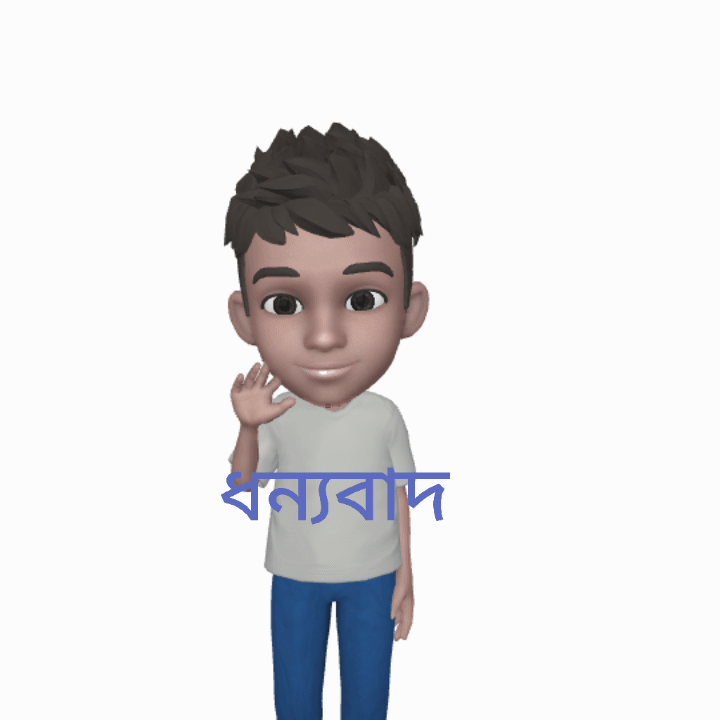